Autonomous Mobile RobotsCPE 470/670
Lecture 9
Instructor: Monica Nicolescu
Reactive Control
Reactive control is based on tight (feedback) loops connecting a robot's sensors with its effectors
Purely reactive systems do not use any internal representations of the environment, and do not look ahead
They work on a short time-scale and react to the current sensory information 
Reactive systems use minimal, if any, state information
CPE 470/670 - Lecture 9
Collections of Rules
Reactive systems consist of collections of reactive rules that map specific situations to specific actions 
Analog to stimulus-response, reflexes
Bypassing the “brain” allows reflexes to be very fast
Rules are running concurrently and in parallel
Situations 
Are extracted directly from sensory input 
Actions 
Are the responses of the system (behaviors)
CPE 470/670 - Lecture 9
The Subsumption Architecture
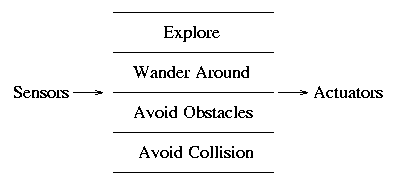 Principles of design
systems are built from 
the bottom up
components are task-achieving 
actions/behaviors (avoid-obstacles, find-doors, visit-rooms)
components are organized in layers, from the bottom up 
lowest layers handle most basic tasks
all rules can be executed in parallel, not in a sequence
newly added components and layers exploit the existing ones
CPE 470/670 - Lecture 9
Communication Through the World
Collecting soda cans: Herbert
Herbert’s capabilities
Move around without running into obstacles
Detect soda cans using a camera and a laser
An arm that could: extend, sense if there is a can in the gripper, close the gripper, tuck the arm in
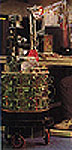 CPE 470/670 - Lecture 9
Herbert
Look for soda cans, when seeing one approach it
When close, extend the arm toward the soda can
If the gripper sensors detect something, close the gripper
If can is heavy, put it down, otherwise pick it up
If gripper was closed, tuck the arm in and head home

The robot did not keep internal state about what it had just done and what it should do next: it just sensed!
CPE 470/670 - Lecture 9
More on Herbert
There is no internal wire between the layers that achieve can finding, grabbing, arm tucking, and going home
However, the events are all executed in proper sequence. Why?
Because the relevant parts of the control system interact and activate each other through sensing the world
CPE 470/670 - Lecture 9
World as the Best Model
This is a key principle of reactive systems & Subsumption Architecture:
Use the world as its own best model!

 If the world can provide the information directly (through sensing), it is best to get it that way, than to store it internally in a representation (which may be large, slow, expensive, and outdated)
CPE 470/670 - Lecture 9
Subsumption System Design
What makes a Subsumption Layer, what should go where?

There is no strict recipe, but some solutions are better than others, and most are derived empirically
 
How exactly layers are split up depends on the specifics of the robot, the environment, and the task
CPE 470/670 - Lecture 9
Designing in Subsumption
Qualitatively specify the overall behavior needed for the task
Decompose that into specific and independent behaviors (layers)
Determine behavior granularity
Ground low-level behaviors in the robot’s sensors and effectors
Incrementally build, test, and add
CPE 470/670 - Lecture 9
Genghis (MIT)
Walk over rough terrain and follow a human (Brooks  ’89)
Standup
Control leg’s swing position and lift
Simple walk
Force balancing
Force sensors provide information about the ground profile
Leg lifting: step over obstacles
Obstacle avoidance (whiskers)
Pitch stabilization
Prowling
Steered prowling
CPE 470/670 - Lecture 9
The Nerd Herd (MIT)
Foraging example (Matarić ’93)
R1 robots (IS robotics)
Behaviors involved:
Wandering
Avoiding
Pickup
Homing
CPE 470/670 - Lecture 9
Tom and Jerry (MIT)
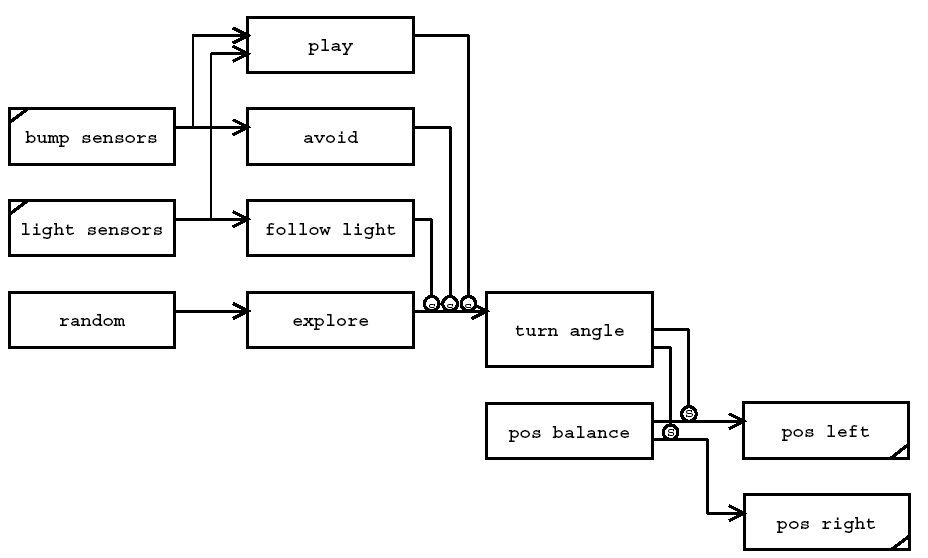 Tom
fsdf
Jerry
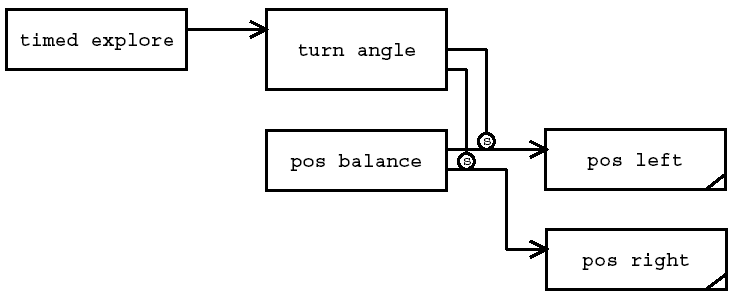 CPE 470/670 - Lecture 9
Pros and Cons
Some critics consider the lack of detail about designing layers to be a weakness of the approach
Others feel it is a strength, allowing for innovation and creativity
Subsumption has been used on a vast variety of effective implemented robotic systems
It was the first architecture to demonstrate many working robots
CPE 470/670 - Lecture 9
Benefits of Subsumption
Systems are designed incrementally
Avoid design problems due to the complexity of the task
Helps the design and debugging process
Robustness
If higher levels fail, the lower ones continue unaffected
Modularity
Each “competency” is included into a separate layer, thus making the system manageable to design and maintain
Rules and layers can be reused on different robots and for different tasks
CPE 470/670 - Lecture 9
Behavior-Based Control
Reactive systems
Too inflexible, use no representation, no adaptation or learning
Deliberative systems
Too slow and cumbersome
Hybrid systems
Complex interactions among the hybrid components

Behavior-based control involves the use of “behaviors” as modules for control
CPE 470/670 - Lecture 9
What Is a Behavior?
Behavior-achieving modules
Rules of implementation
Behaviors achieve or maintain particular goals (homing, wall-following)
Behaviors are time-extended processes
Behaviors take inputs from sensors and from other behaviors and send outputs to actuators and other behaviors
Behaviors are more complex than actions (stop, turn-right vs. follow-target, hide-from-light, find-mate etc.)
CPE 470/670 - Lecture 9
Principles of BBC Design
Behaviors are executed in parallel, concurrently
Ability to react in real-time
Networks of behaviors can store state (history), construct world models/representation and look into the future
Use representations to generate efficient behavior
Behaviors operate on compatible time-scales
Ability to use a uniform structure and representation throughout the system
CPE 470/670 - Lecture 9
An Example Task: Mapping
Design a robot that is capable of:
Moving around safely
Make a map of the environment
Use the map to find the shortest paths to particular places
Navigation & mapping are the most common mobile robot tasks
CPE 470/670 - Lecture 9
Map Representation
The map is distributed over different behaviors
We connect parts of the map that are adjacent in the environment by connecting the behaviors that represent them 
The network of behaviors represents a network of locations in the environment
Topological map: Toto (Matarić ’90)
CPE 470/670 - Lecture 9
Toto’s Controller
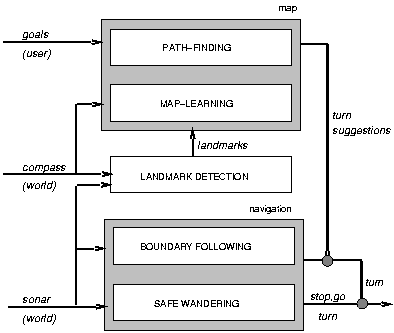 CPE 470/670 - Lecture 9
Landmark Detection
Keep track of what was sensed and how it was moving
meandering  cluttered area
constant compass direction, go straight  left, right walls
moving straight, both walls  corridor
CPE 470/670 - Lecture 9
Building a Map
Each landmark was stored in a behavior
Whenever a new landmark was discovered a new behavior was added
Adjacent landmarks are connected by communication wires
This resulted in a topological representation of the environment, i.e., a topological world model
CPE 470/670 - Lecture 9
Toto’s Mapping Behaviors
Each landmark was stored in a behavior
Each such landmark behavior stored (remembered) some information
landmark type (wall, corridor, irregular)
compass heading
approximate length/size
some odometry
my-behavior-type: corridor
my-compass-direction: NV
my-approximate-location: x,y
my-approximate-length: length
whenever received (input)
	if input(behavior-type)= 	my-behavior-type
	and input (compass-direction) 	= my-compass-direction
	then
		active <- true
CPE 470/670 - Lecture 9
Localization
Whenever a landmark is detected, its description (type, compass direction, etc.) is sent to all behaviors in parallel  the one that matches becomes active
When nothing in the map matches  a new place/landmark was discovered and added to the map
If an existing behavior was activated, it inhibited any other active behaviors
CPE 470/670 - Lecture 9
Getting Around
Toto can use the map to navigate
The behavior that corresponds to the goal sends messages (spreads activation) to all of its neighbors 
The neighbors send messages to their neighbors in turn
So on, until the messages reach the currently active behavior
This forms path(s) from the current state to the goal
CPE 470/670 - Lecture 9
Path Following
Toto did not keep a sequence of behaviors
Instead, messages were passed continuously
Useful in changing environments
How does Toto decide where to go if multiple choices are available?
Rely on the landmark size: behaviors add up their own length as messages are passed from one behavior to another  give path length
Choose the shortest path
Thus, one behavior at a time, it reached the goal
Video: http://robotics.usc.edu/interaction/movies/ilab_toto1.mov
CPE 470/670 - Lecture 9
Expression of Behaviors
Example:
Going from a classroom to another
What does it involve?
Getting to the destination from the current location
Not bumping into obstacles along the way
Making your way around students on corridors 
Deferring to elders
Coping with change in the environment
CPE 470/670 - Lecture 9
Stimulus-Response Diagrams
Behaviors are represented as a general response to a particular stimulus
C
O
O
R
D
I
N
A
T
O
R
move-to-class
class location
avoid-object
detected object
dodge-student
Actions
detected student
stay-right
detected path
defer-to-elder
detected elder
CPE 470/670 - Lecture 9
other
not-at-class
all
Start
Journey
Lost
move
error
reached-class
At-class
all
Finite State Acceptor Diagrams
Useful for describing aggregations and sequences of behaviors
Finite state acceptor:
Q: set of allowable behavioral states
: transition function from (input, current state)  new state
q0: initial state
F: set of accepting (final) states
CPE 470/670 - Lecture 9
Formal Methods
Have very useful properties for the programmer
Can be used to verify designer intentions
Provide a framework for formal analysis of the program, adequacy and completeness
Facilitate the automatic generation of control systems
Provide a common language for expressing robot behaviors
Provide support for high-level programming language design
CPE 470/670 - Lecture 9
Situated Automata
Kaelbling & Rosenschein (’91)
Controllers are designed as logic circuits
Capable of reasoning 
REX: Lisp-based language
First language to encode a reactive systems with synchronous digital circuitry
Gapps: goals are specified more directly
Achievement, maintenance, execution
Logical boolean operators are used to create higher-level goals  generate circuits
CPE 470/670 - Lecture 9
Situated Automata
(defgoalr 	(ach in-classroom)
			(if (not start-up)
			    (maint (and (maint move-to-classroom)				(maint avoid-objects)
					(maint dodge-students)
					(maint stay-to-right-on-path)
					(maint defer-to-elders)
				     )
			     )
			)
)
CPE 470/670 - Lecture 9
Discrete Behavioral Encoding
The behavior consists of a set finite set of (situation, response) pairs
Rule-based systems
		IF antecedent THEN consequent
Condition-action production rules (Nilsson ’94)
Produce durative actions: “move at 5m/s” vs. “move 5 m”
The Subsumption Architecture
		(whenever condition & consequent)
		(defbehavior name & inputs outputs declarations 							processes)
CPE 470/670 - Lecture 9
Readings
M. Matarić: Chapter 11, 12, 14
CPE 470/670 - Lecture 9